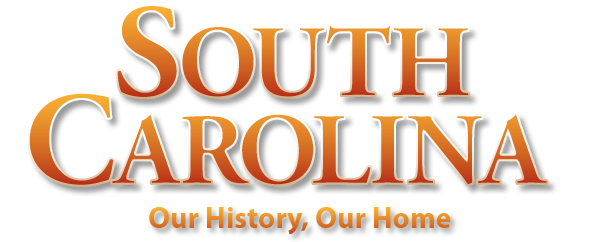 Chapter 15: Racial, Economic, and 
Political Change
STUDY PRESENTATION
© 2022 Clairmont Press
Section 1: Pivotal Social Changes
Section 2: The Industrializing State
Section 3: Pivotal Political Changes
2
Section 3: Pivotal Political Changes
Essential Question: How did politics in South Carolina change in the twentieth century?
3
Section 3: Pivotal Political Changes
What terms do I need to know? 
urbanization
reapportionment
southern strategy
4
Urbanization and In-Migration
Population moved to the cities.
Legislature stayed in the hands of the rural elite.
Barnwell Ring dominated the state.
Urban dwellers’ needs were not being met.
Reapportionment was required by the United States Supreme Court in 1964.
NAACP court decisions required legislators to be elected from single-member districts, equal in population.
Single-member districts increased black representation, made some districts “more white,” and contributed to the election of more Republicans.
5
The Rise of the Republican Party
Dixiecrats
Economically conservative leadership
Three sources of voters
People moving in from northern states
Young, college-educated suburbanites
Supporters of white supremacy
Thurmond’s move to Republican party
National influence came before state power




N
6
Moderate Governors
Ernest F. Hollings 
Technical education system
South Carolina Education Television and Radio
State Development Board  
Donald S. Russell  
Clemson integration
Self-appointment to Senate
Ernest F. Hollings
7
Moderate Governors
Robert E. McNair 
The “Orangeburg Massacre”
Major tragedy in the civil rights era
Whites of Orangeburg last to accept equal rights
Unarmed college students were killed by highway patrolmen sent by the governor.
The Charleston Hospital Workers’ Strike
Black workers unionized for equal wages and rehiring.
The Hospital refused to bargain.
The governor imposed a curfew and sent in National Guard.
SCLC, national union leaders, Coretta Scott King, media involved 
A compromise was reached.
8
Moderate Governors
John C. West 
Embraced civil rights changes
Elected by newly franchised black voters and white suburban Republicans
Improved race relations
Established Commission on Human Affairs
Appointed blacks to key positions
Instituted major overhaul of Constitution of 1895
James B. Edwards 
First Republican since Reconstruction
Moderate, especially on race
Education Finance Act
9
Image Credits
Slide 1: Ted Kerwin Wikimedia Commons; Slide 2: Public Domain Wikimedia Commons;  Slide 6: Public Domain Wikimedia Commons; Slide 8: Public Domain Wikimedia Commons; Slide 12; Slide 27: Murr Rhame Wikimedia Commons; Slide 37: Andy Montgomery Wikimedia Commons; All others: Public Domain Wikimedia Commons
Return to Main Menu
10